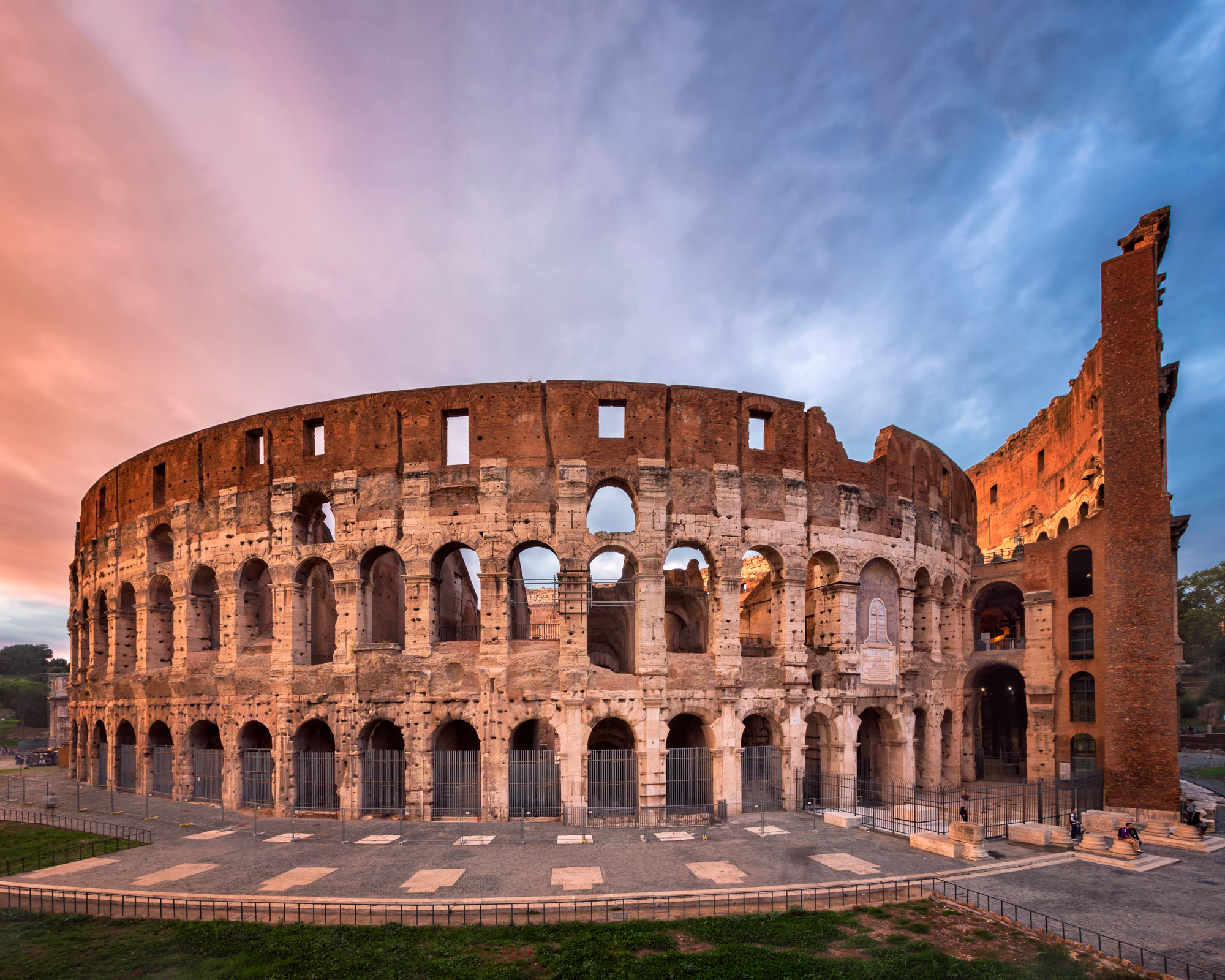 ΚΟΛΟΣΣΑΙΟ
Μ. K.
Το Κολοσσαίο άρχισε να κατασκευάζεται το 72 μ.Χ. από τον Βεσπασιανό και ολοκληρώθηκε όταν ήταν αυτοκράτορας ο Τίτος το 80 μ.Χ. στην Αρχαία Ρώμη από την πλευρά της αγοράς.
ΠΟΤΕ ΚΑΙ ΠΟΥ ΚΤΙΣΤΗΚΕ ΤΟΚΟΛΟΣΣΑΙΟ
ΜΕ ΠΟΙΑ ΥΛΙΚΑ ΚΤΙΣΤΗΚΕ
Είναι κατασκευασμένο από σκυρόδερμα και περισσότερο από 700.000 τόνους πέτρες
ΓΙΑΤΙ ΧΤΙΣΤΗΚΕ
Χτίστηκε για να πραγματοποιούνται αγώνες με ελεύθερη είσοδο, οι οποίοι διοργανώνονταν από τους αυτοκράτορες για να αυξήσουν  την δημοτικότητά τους.
ΓΙΑΤΙ ΟΝΟΜΑΣΤΗΚΕ ΕΤΣΙ
Πήρε το όνομά του απο το Κολοσσαίο Άγαλμα του Νέρωνα (ο Κολοσσός) που βρισκόταν στην τοποθεσία που κτίστηκε το Κολοσσαίο.
ΠΟΣΟ ΜΕΓΑΛΟ ΕΙΝΑΙΜπορούσε να χωρέσει 65.000 θεατές και είχε περιφέρια 524 μέτρα.  Οι διαστάσεις του ήταν τεράστιες και το ύψος του έφτανε τα 48 μέτρα.
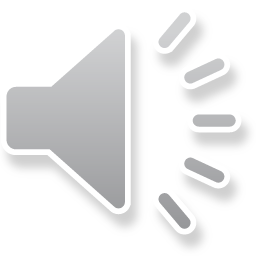 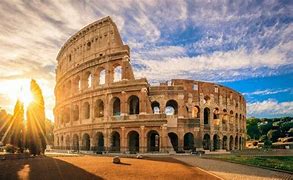 ΤΕΛΟΣ
Ευχαριστώ που με παρακολουθήσετε